Individual Fairness in Clustering
High-Level Motivation
Demographic Fairness: Treat each group of points fairly, with respect to how other groups are being treated or with respect to the specific needs of the group at hand.
 Individual Fairness: Treat each individual point fairly, with respect to how other points are being treated or with respect to its specific needs.
Does demographic fairness imply individual fairness?
 View each point as a singleton group.
 The concepts of group fairness become vague or ill-defined in this case:
Balance: Leads to a single cluster solution 
Proportionality: Each point is entitled to each its own cluster?
Socially fair k-clustering: Reduces to k-center
 Demographic fairness cannot adequately capture any individual needs of points.
The Seminal Work of Dwork et al.
A very important work in the area of Individual Fairness	
 Dwork et al. (“Fairness Through Awareness” – ITCS 2012) introduced a ground breaking concept of individual fairness in the context of classification.
Similar individuals should be treated similarly

 It will help us in our taxonomy of individually fair notions for clustering
Definitions that follow the Dwork et al. paradigm
Definitions that diverge from it
Individually-Fair Clustering Models that Follow the Dwork et al. Paradigm
The Dwork et al. Paradigm in Clustering
Similar individuals should be treated similarly

 Two questions that need to be answered:
How can we define similarity in the context of clustering?
What constitutes similar treatment in a clustering setting?
 The first question is not really important. 
 The second question is of much more significance.
Similar treatment in terms of same cluster placement
Motivational Example:
 Suppose a company wants to cluster its employees into k groups
 People in the first cluster will receive the highest amount of raise, the people in the second cluster the second highest raise, and so on.
 Suppose that employee X is very similar to employee Y.
 If Y is placed in a cluster that receives a better amount of raise, then X would arguably feel unfairly treated.

 In such cases, similar points should be placed in the same cluster
Probabilistic Pairwise Fairness – Definition of Similarity
Probabilistic Pairwise Fairness – Definition of Similar Treatment
Probabilistic Pairwise Fairness - Results
Distributional Individual Fairness
Similar Treatment is Terms of the Assignment Distance
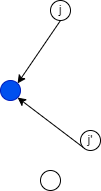 Motivational Example
α-Equitable k-Center
The parameter α
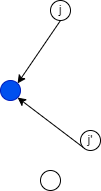 The results of Chakrabarti et al.
Notions of Individual Fairness in Clustering that do not follow the Dwork et al. paradigm
A Center in my Neighborhood
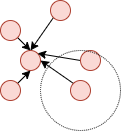 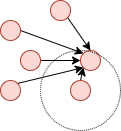 Results
Individual Fairness in Clustering with Outliers
Randomization saves the day: A lottery model for individually fair clustering with outliers
Results
Fairness based on average distance to the points in your cluster
Formal Definition and Results